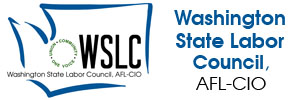 Labor LiaisonFebruary WECEmmanuel Flores
[Speaker Notes: EF in for RM 
RM is out on medical leave, will be back for the next WEC]
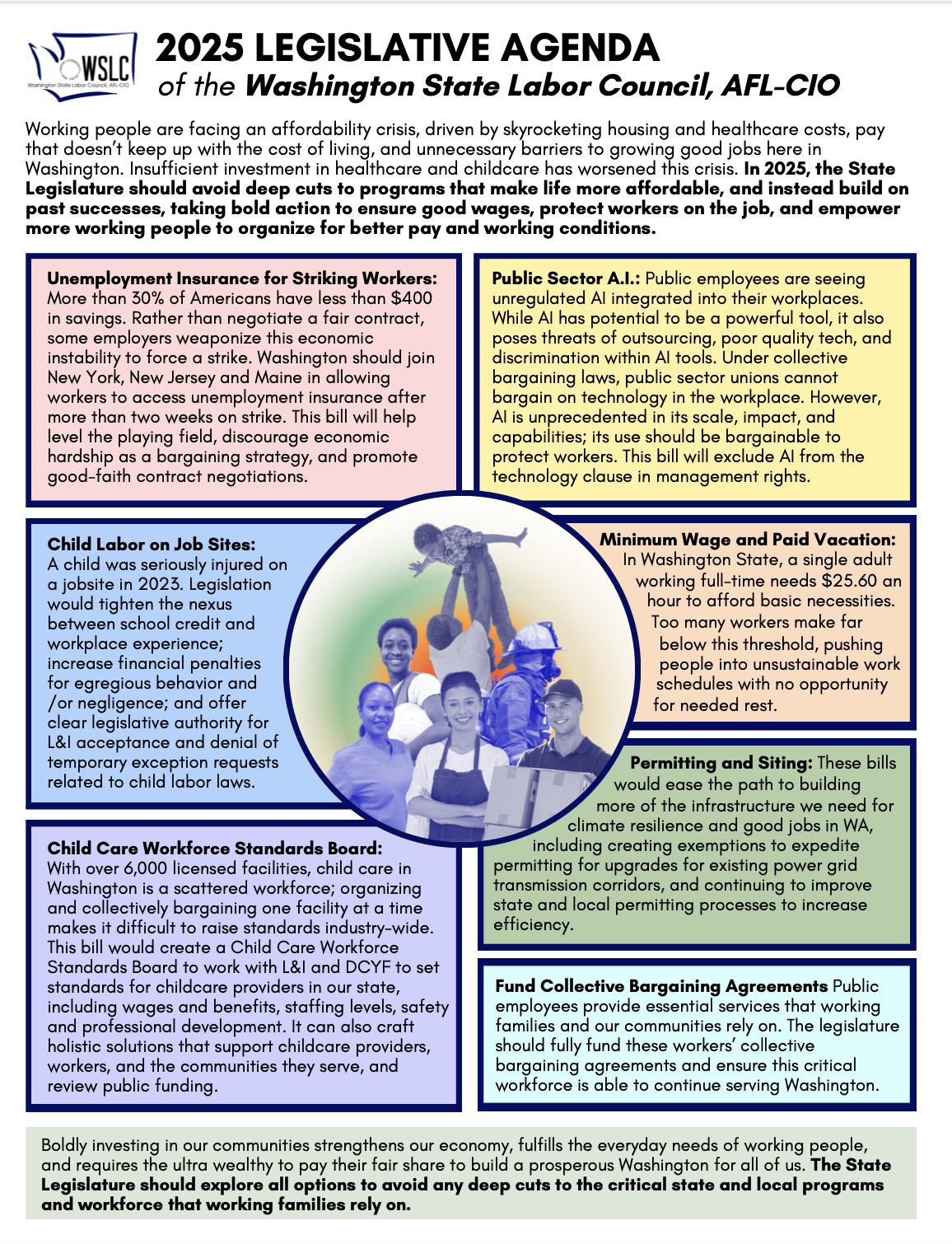 Legislative Priorities
[Speaker Notes: UI for Striking Workers- levels the playing field for those on the strike lines
Child Labor On Job Sites- allows LNI to revoke minor worker permits for negligent employers
Child Care workforce standards- creates child care workers standards board with LNI and DCYF
Pubic Sector AI- Allows public workers to bargain around AI scope
Minimum wage and paid vacation- single, full time adult needs $25.60/hr
Permitting and Siting- Increase efficiency and reduce backlog for permitting
Fund State CBA]
WSLC Workforce Development Department
Unemployment Insurance Navigator
Rapid Response
Direct Worker Supports
Labor Liasions 

https://www.wslc.org/workforce-development/
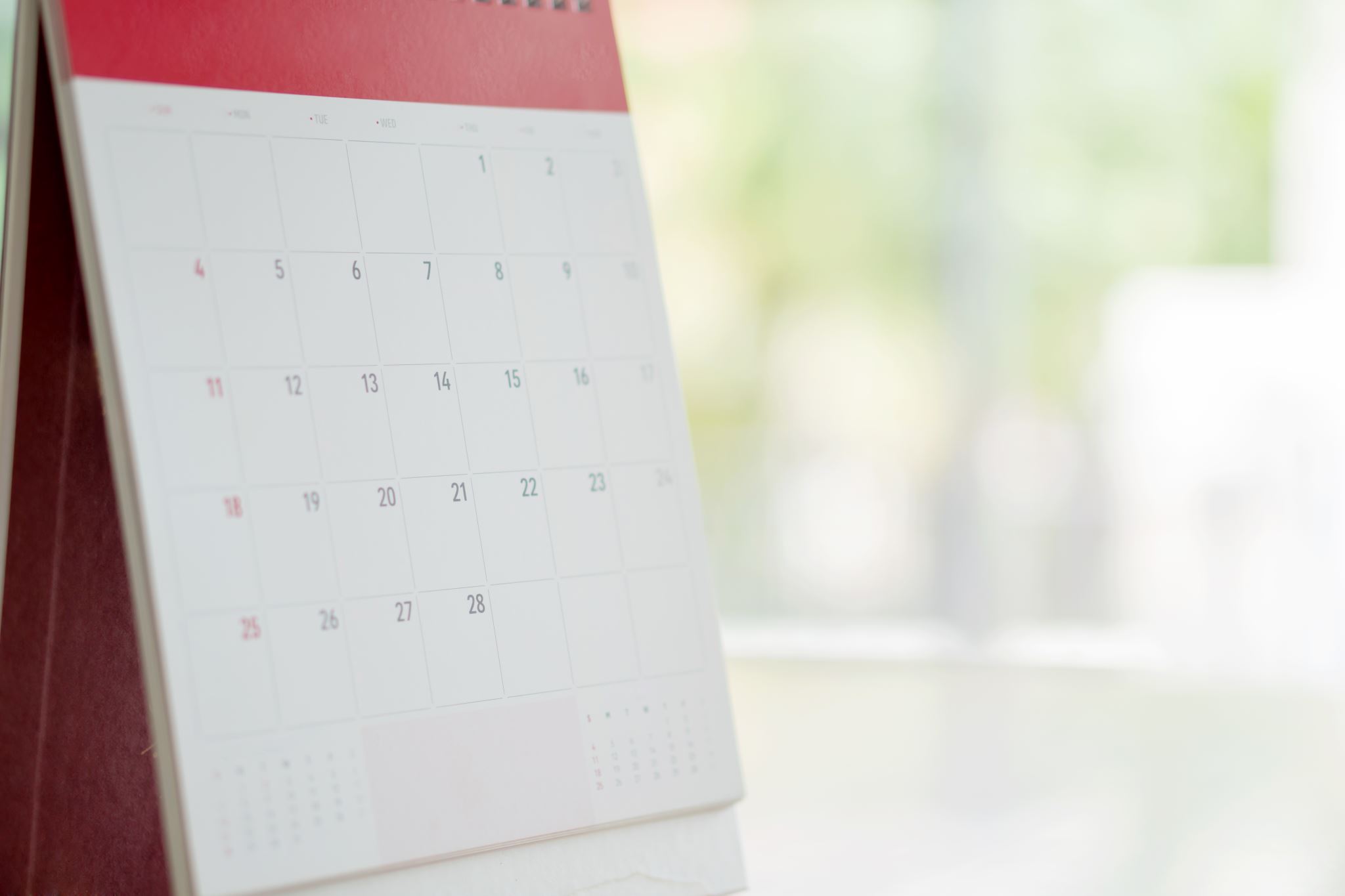 Registered Apprenticeship FYI
WSATC
Meets quarterly (Jan/April/July/Oct)
Wednesday Meetings
Day before Thursday Council meeting
Childcare Taskforce (11am) , Apprenticeship Coordinators (1pm),  Joint Retention & Recruitment Committee (2pm)
Great way to network and connect with Registered Apprenticeship Community
Upcoming dates:
April 17th, TBD  

Registered Apprenticeship 101 Presentation available, reach out to schedule
[Speaker Notes: Read slide]
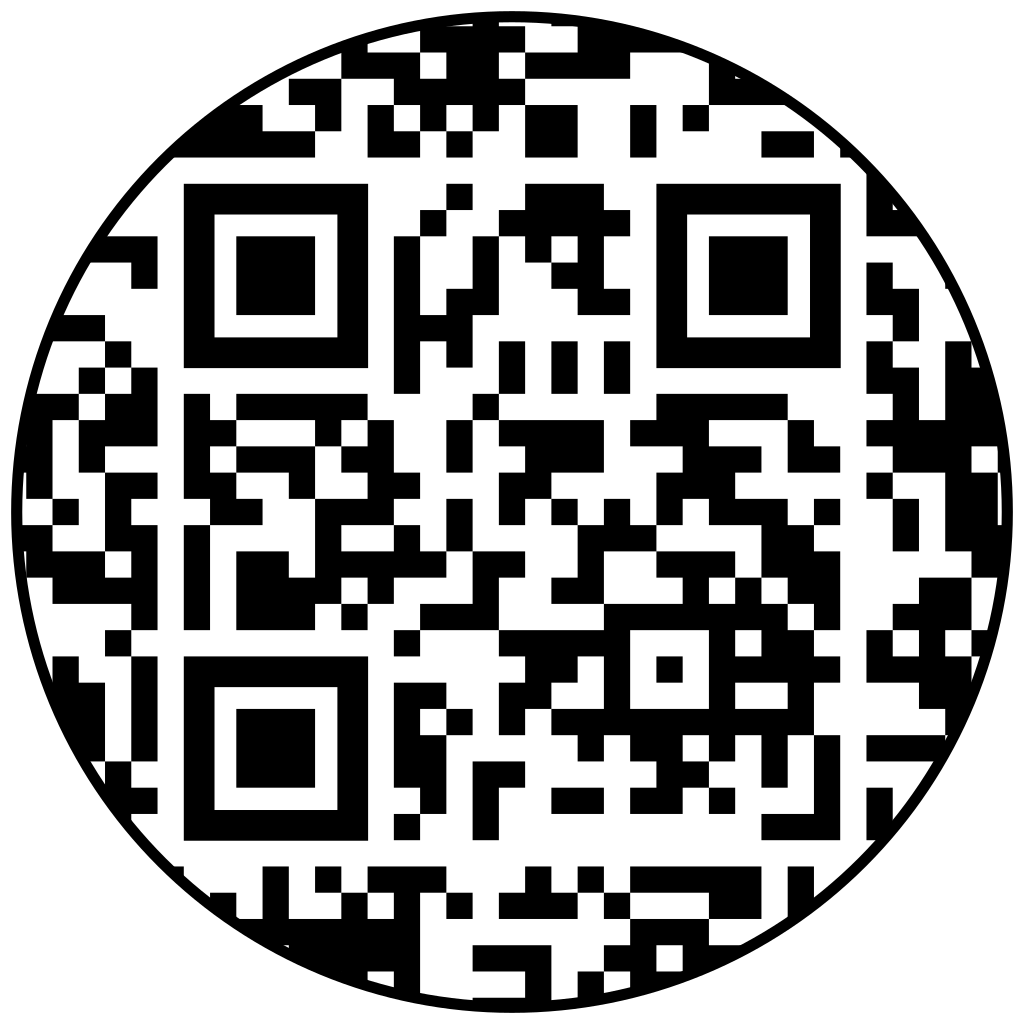 Advisory CommitteesScan QR Code and Enter Advisory Committee information
[Speaker Notes: Those with empty labor seats, scan the QR code and enter your information here.]
Ways to Connect with the WSLC
Social Media (LinkedIn & Facebook):
Quarterly Newsletter:
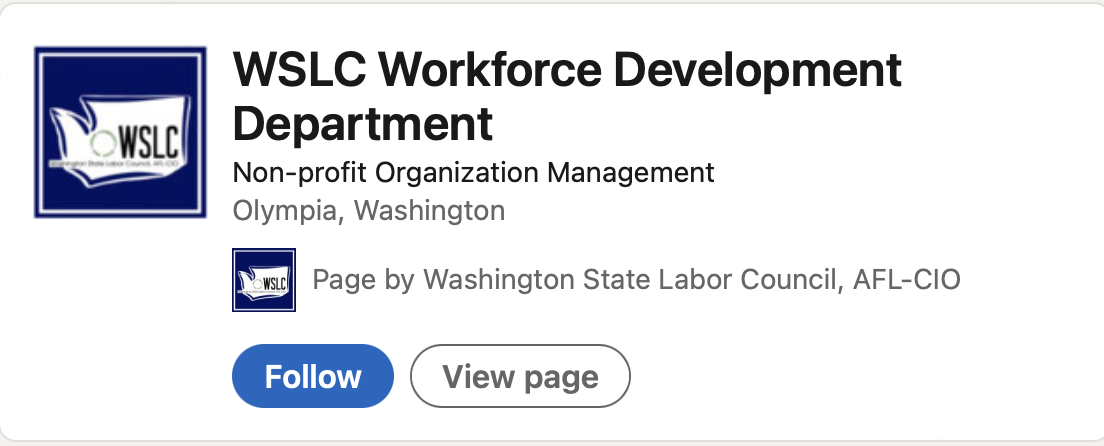 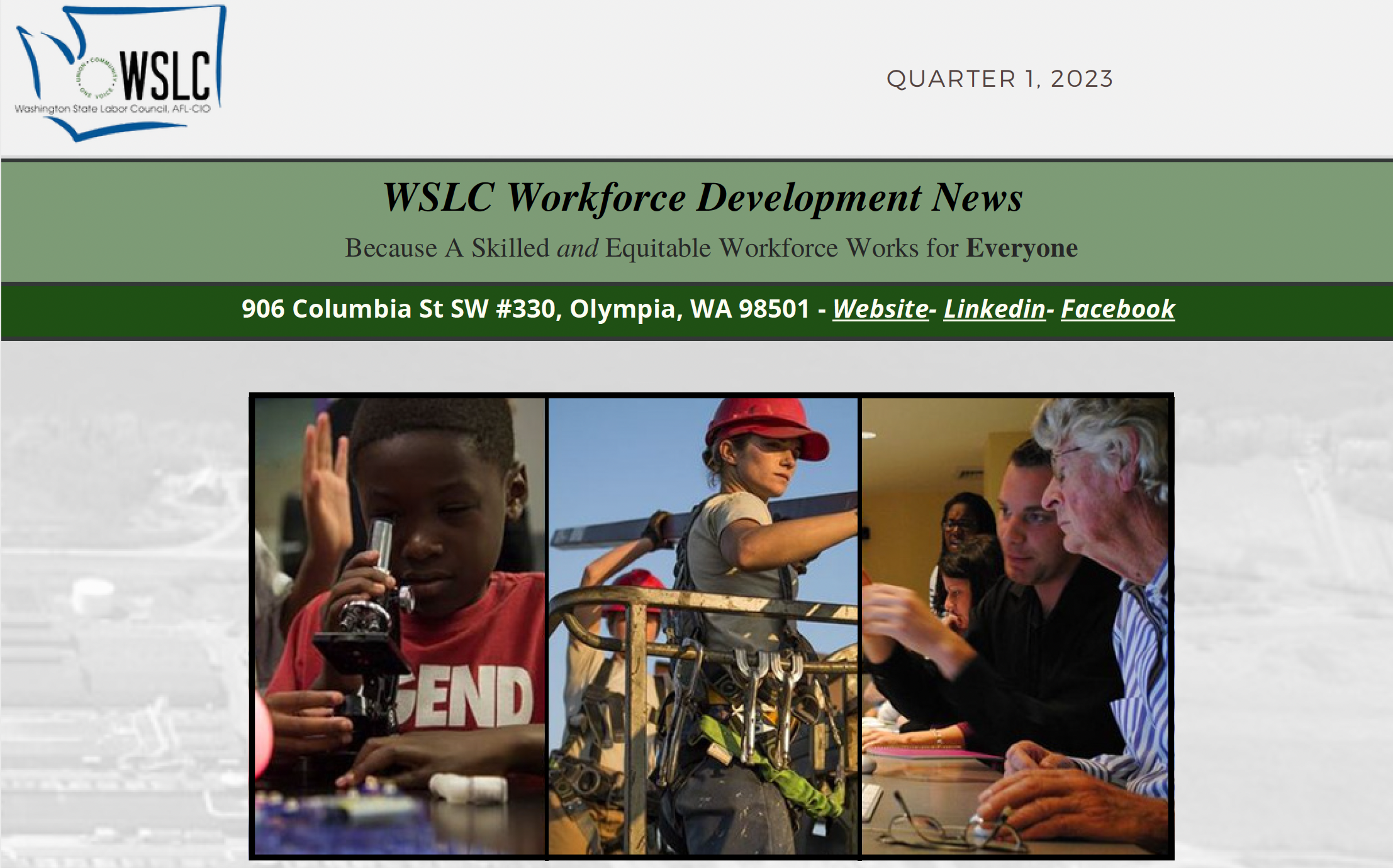 Send an email to rmcaloon@wslc.org to sign up!